Тема занятия:
Товарные знаки. Упаковка и маркировка
1
Вопросы для изучения:
Товарный знак.
Упаковка.
Маркировка.
Сервис.
2
1. Товарный знак
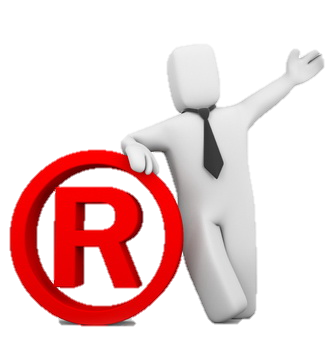 Товарный знак – .обозначение, способствующее отличию товаров или услуг  одного лица от однородных товаров или услуг других лиц
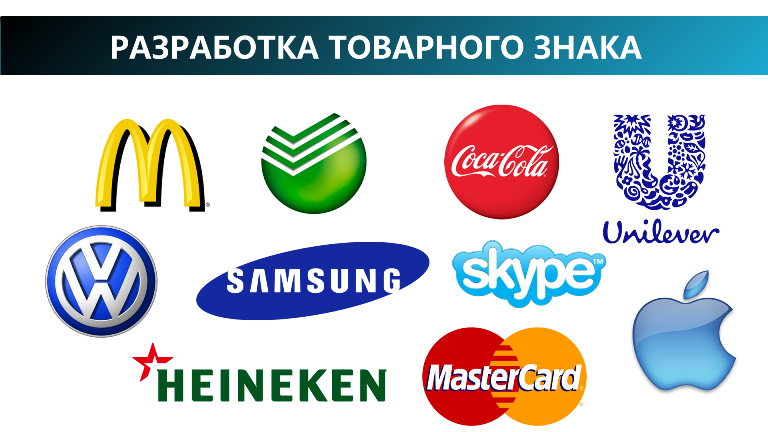 3
Виды товарных знаков
Словесные обозначения
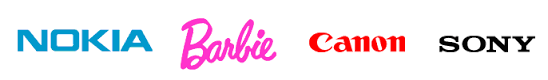 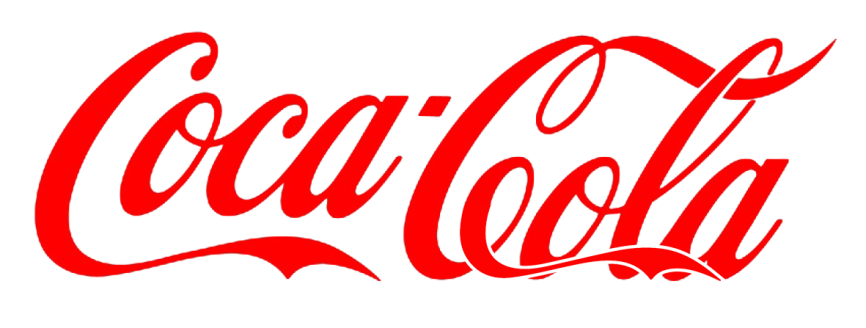 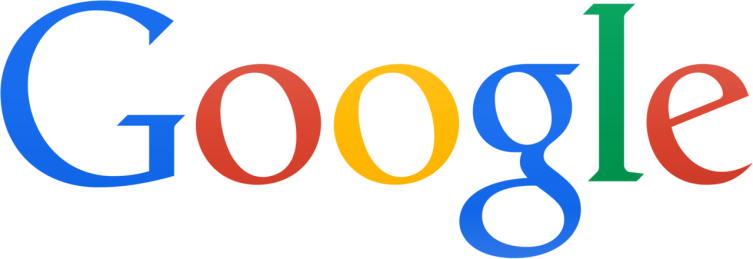 4
Виды товарных знаков
Буквенные обозначения
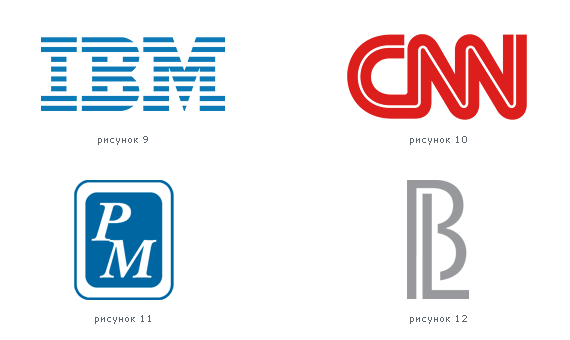 5
Виды товарных знаков
Цифровые обозначения
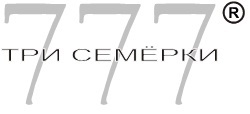 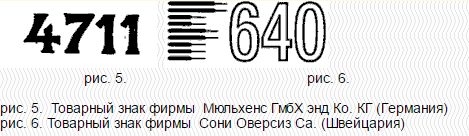 6
Виды товарных знаков
Изобразительные обозначения
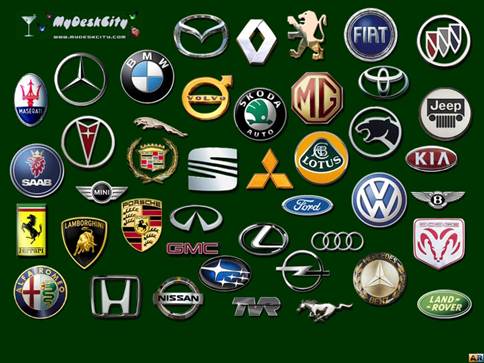 7
Виды товарных знаков
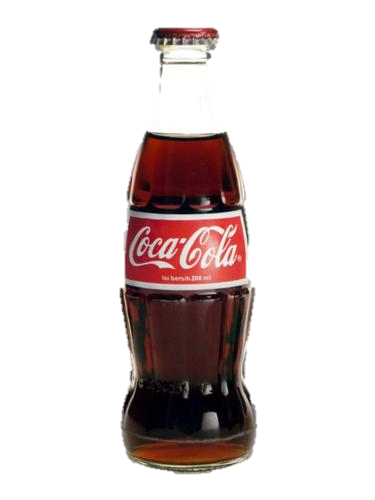 Объемные обозначения
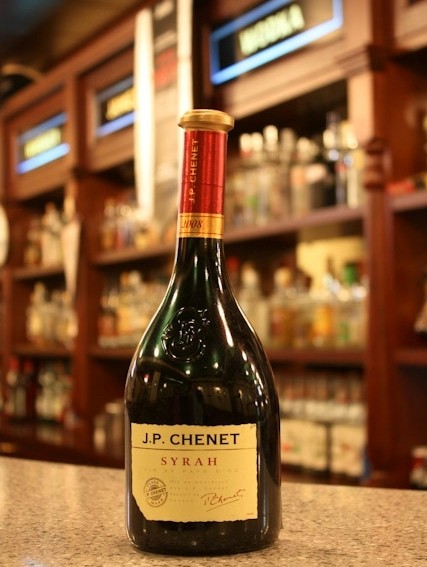 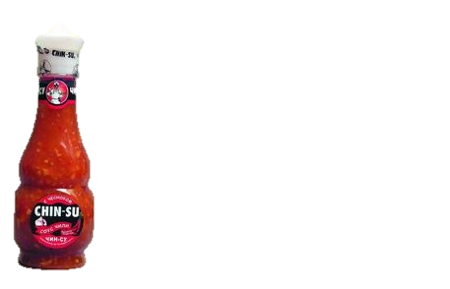 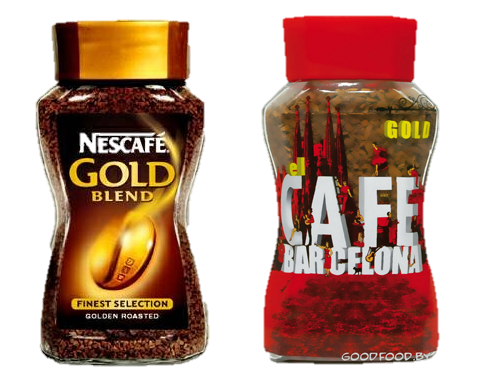 8
Виды товарных знаков
Комбинированные обозначения
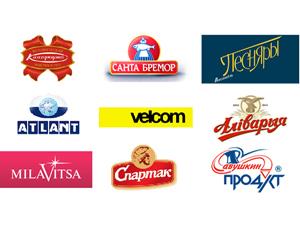 9
Виды товарных знаков
Коллективный знак – товарный знак объединения юридических лиц, предназначенный для обозначения выпускаемых и (или) реализуемых им товаров, обладающих едиными качественными или иными общими характеристиками
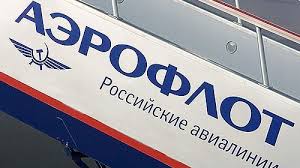 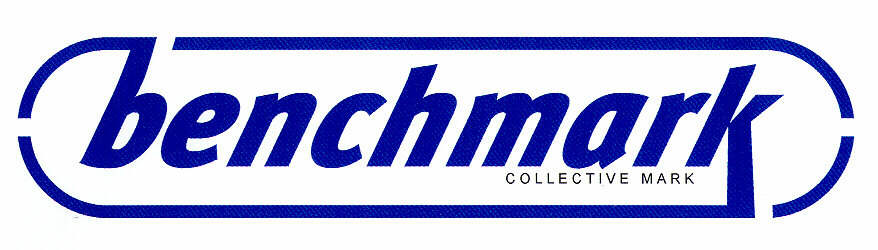 10
Цветовые решения
Товарный знак может быть зарегистрирован в любом цвете или цветовом сочетании
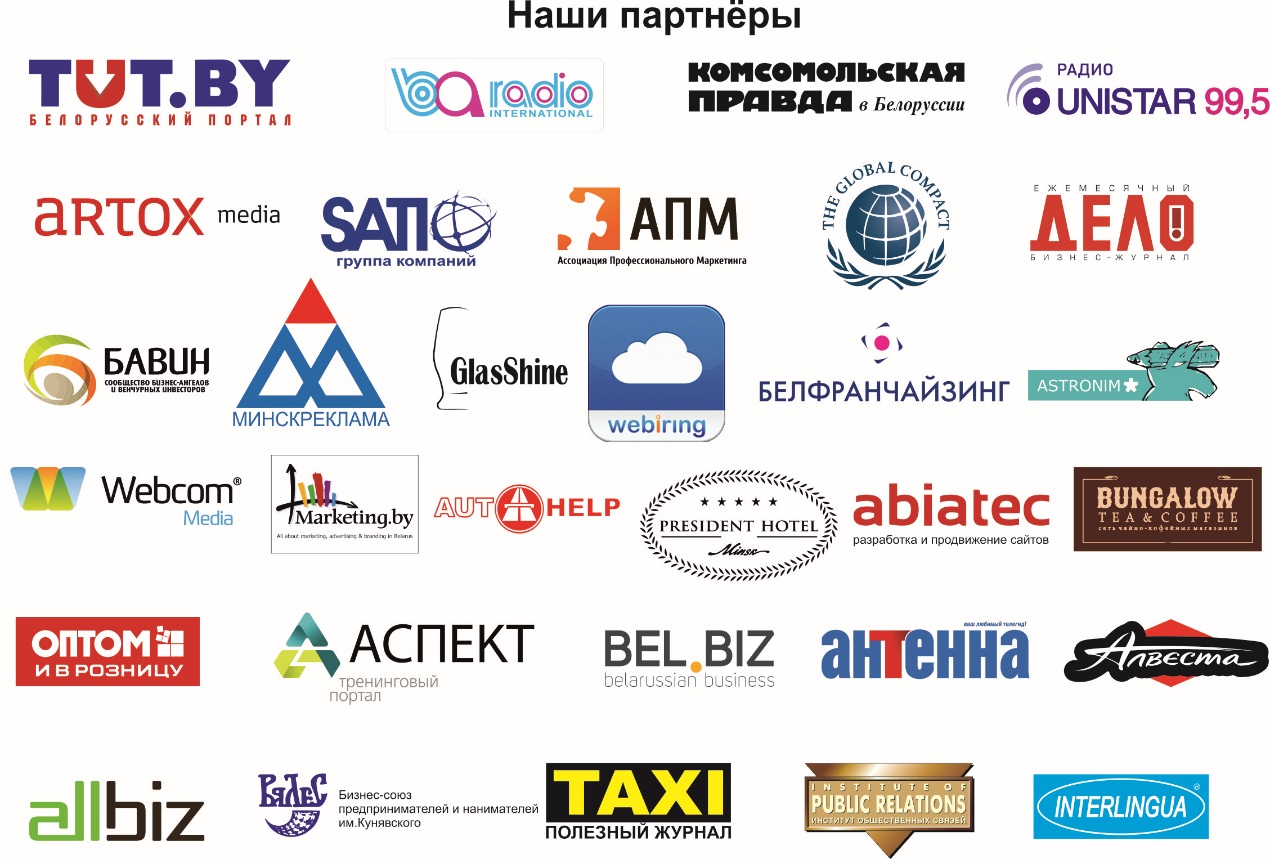 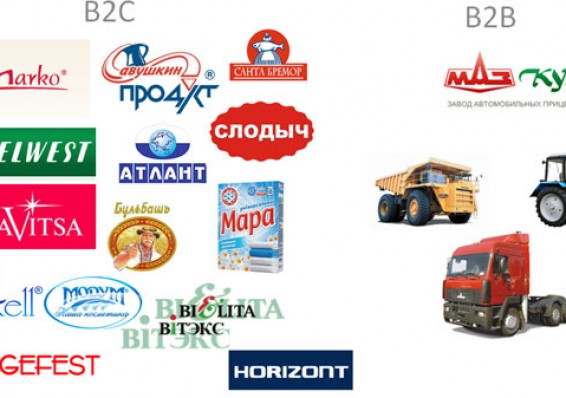 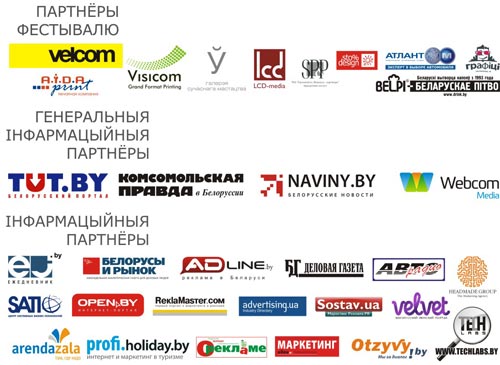 11
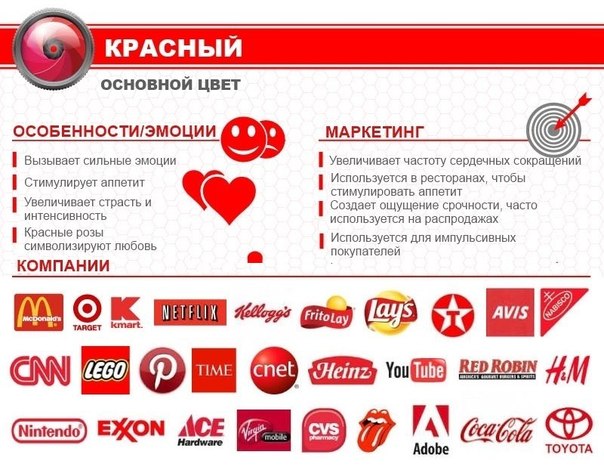 12
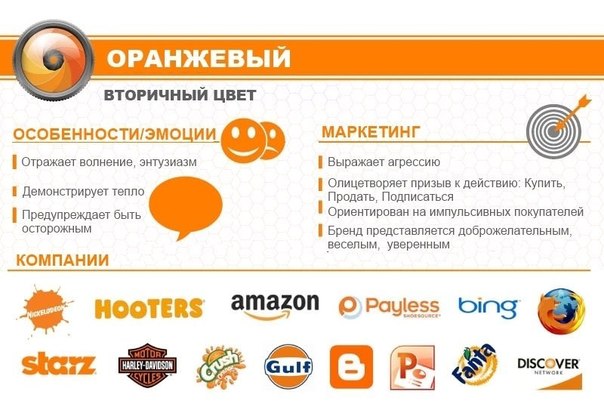 13
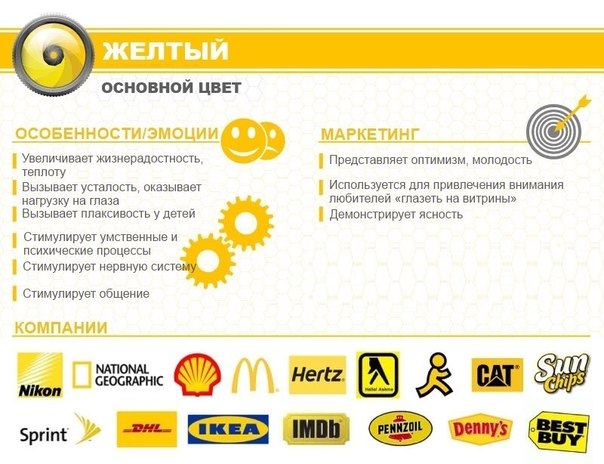 14
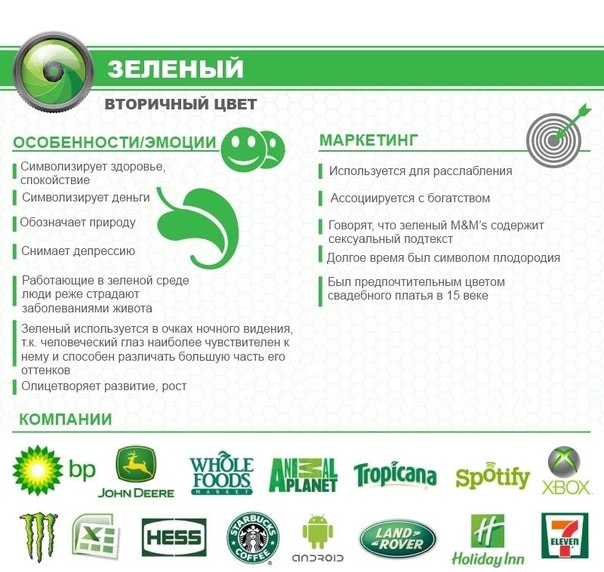 15
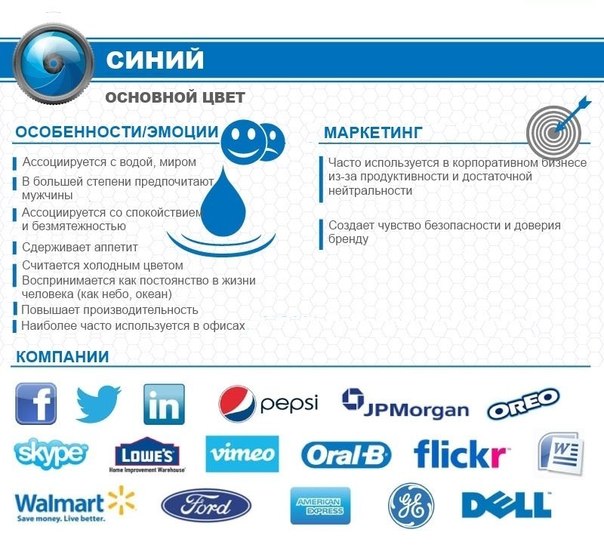 16
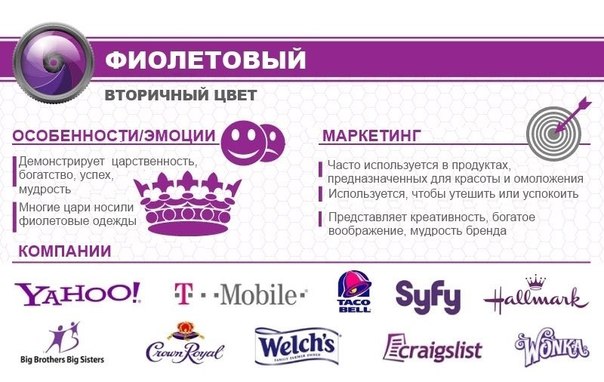 17
Требования к товарному знаку
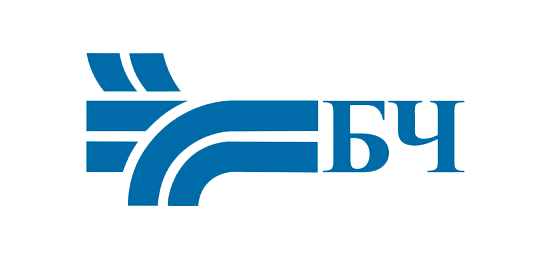 Простота
Запоминаемость
Оригинальность
Привлекательность
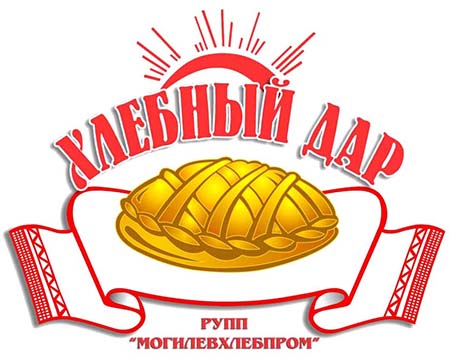 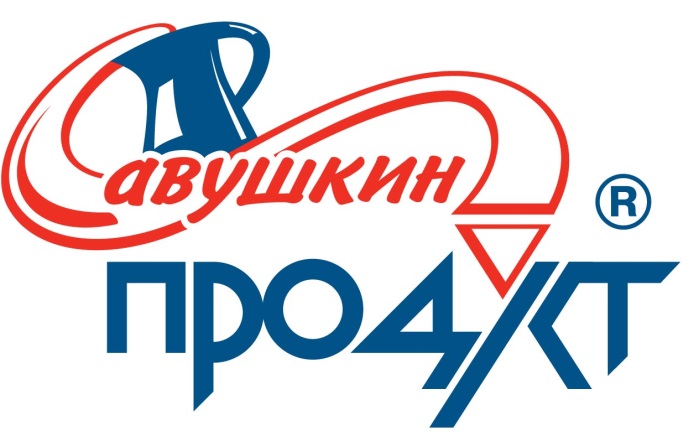 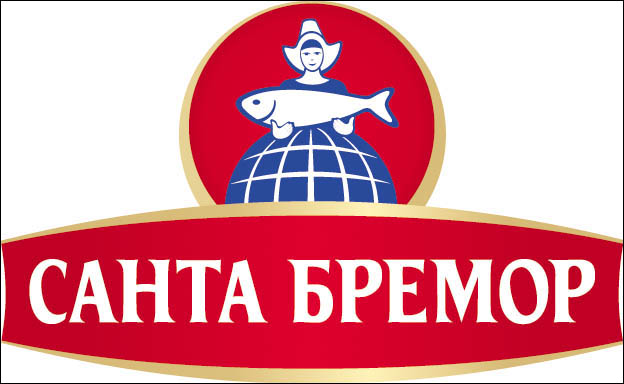 18
Бренд
– интеллектуальная часть товара, выраженная в свойственных только этому товару названии и дизайне;
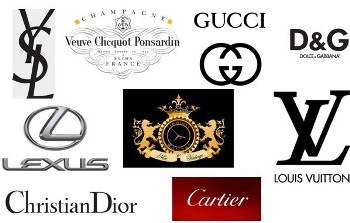 19
Заявка на регистрацию товарного знака содержит
заявление о регистрации обозначения в качестве товарного знака с указанием заявителя, а также его места нахождения или места жительства;
 заявляемое обозначение;
 перечень товаров, для которых испрашивается охрана товарного знака.
20
Международная регистрация товарного знака
Парижская конвенция по охране промышленной собственности от 20 марта 1883 года, 
Мадридское соглашение о международной регистрации знаков от 14 апреля 1891 года и Протокол к нему. 
(упрощенная процедура регистрации товарного знака согласно Мадридскому протоколу (подписан более 40 странами), по которому подается одна заявка с указанием всех стран, где нужно обеспечить правовую защиту товарного знака)
21
2. Упаковка
Упаковка – 
в маркетинге рассматривается как  средство, обеспечивающее защиту товаров от повреждений и потерь, а также как носитель информации о товаре.
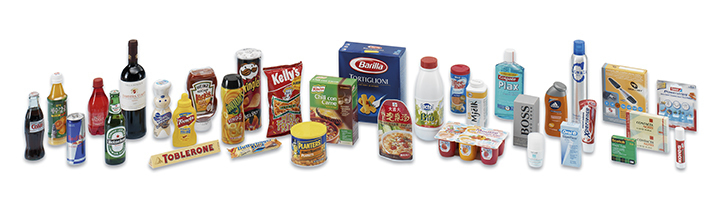 22
Функции упаковки
защитная (упаковка должна обеспечивать сохранение качества товара при заданных условиях транспортировки и хранения)
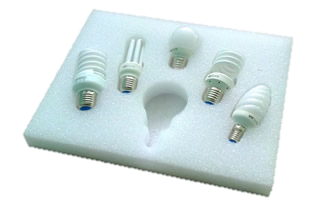 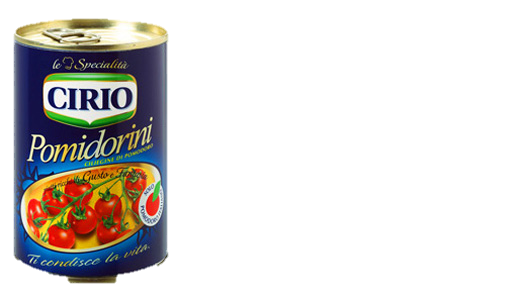 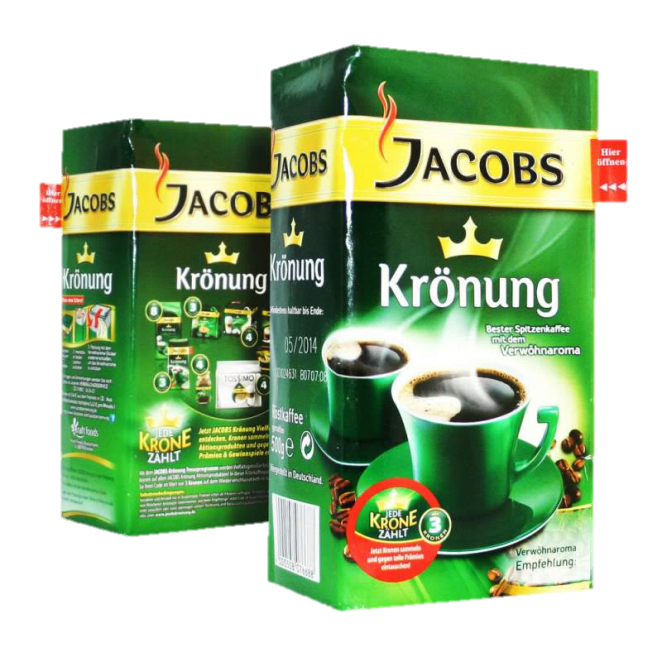 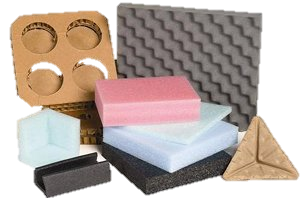 23
Функции упаковки
обеспечивает создание рациональных единиц товара для транспортировки, погрузки, выгрузки, складирования товаров
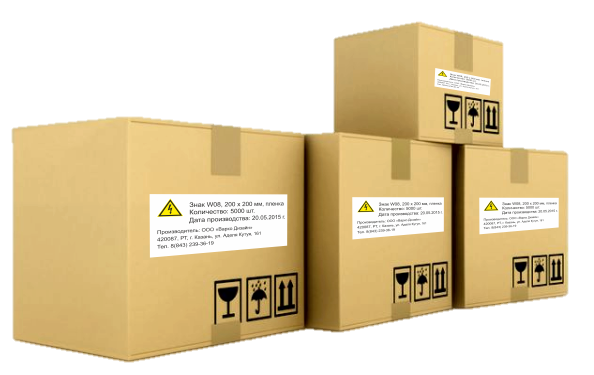 24
Функции упаковки
функция формирования качества  товара – упаковка обеспечивает  удобство  и практичность его использования, безвредность и безопасность, определяет выбор покупателя
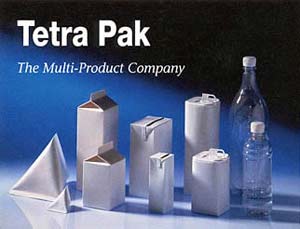 25
Функции упаковки
информативная функция – упаковка предоставляет потребителям информацию о потребительских свойствах, составе, сроке годности, способах транспортировки, использования, хранения и утилизации
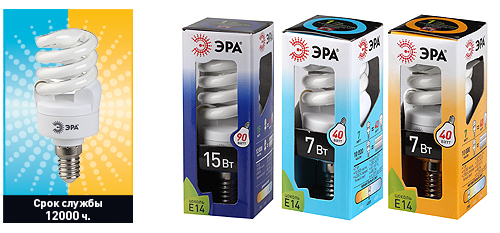 26
Функции упаковки
рекламная функция – упаковка побуждает потребителя к приобретению товара
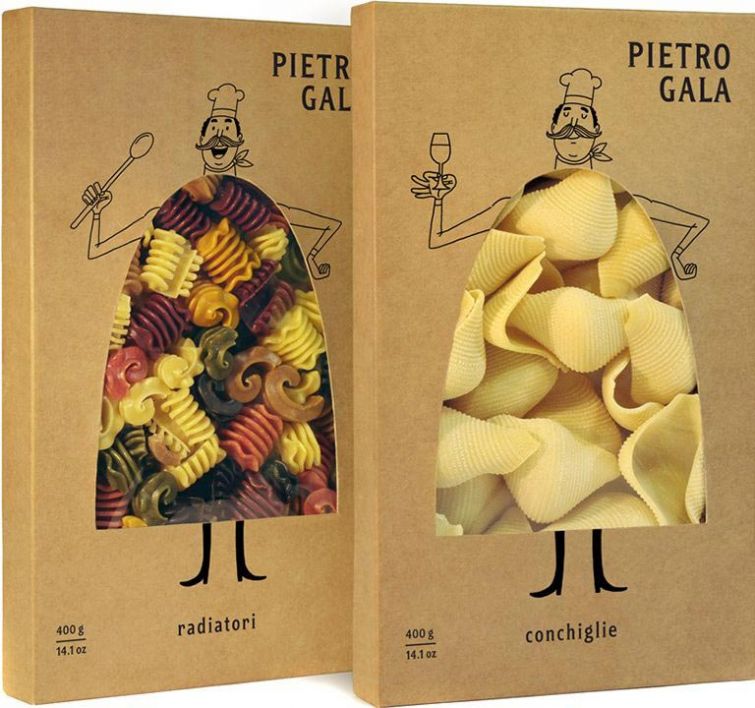 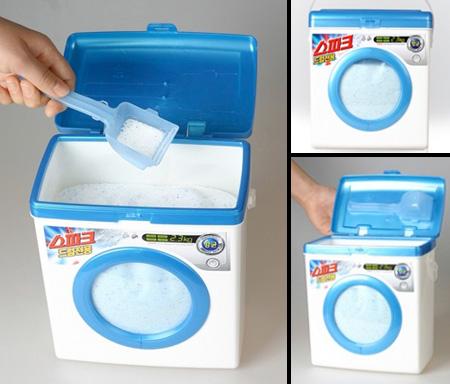 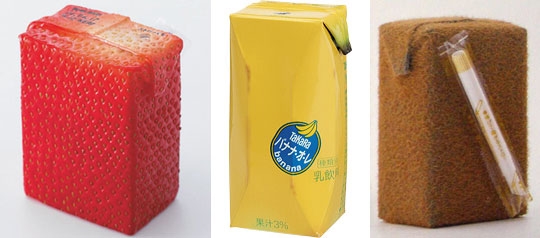 27
Функции упаковки
функция стимулирования сбыта – размещение в упаковке или на ней купонов, проведение конкурсов и розыгрышей призов, вторичное использование упаковки как отдельного товара
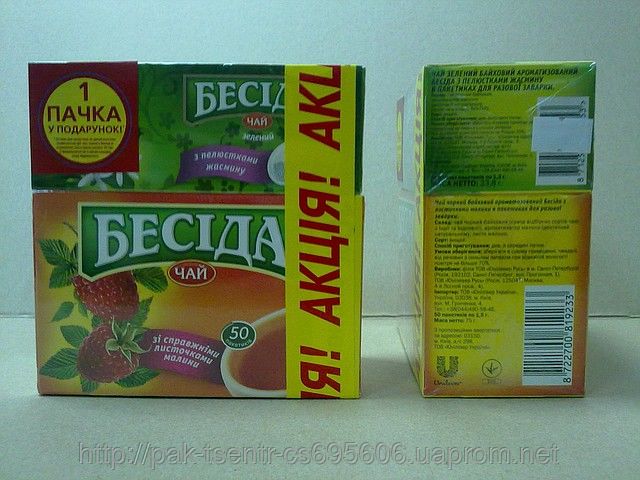 28
Упаковка как средство реализации маркетинга
Первое впечатление от изделия создается упаковкой. Упаковка должна быть красивой, удобной, побуждающей покупателя купить товар.
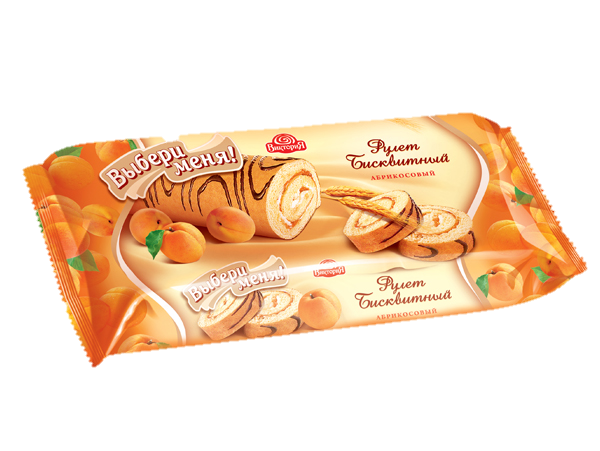 29
Упаковка как средство реализации маркетинга
Часто упаковка является удобной посудой для потребления товаров.
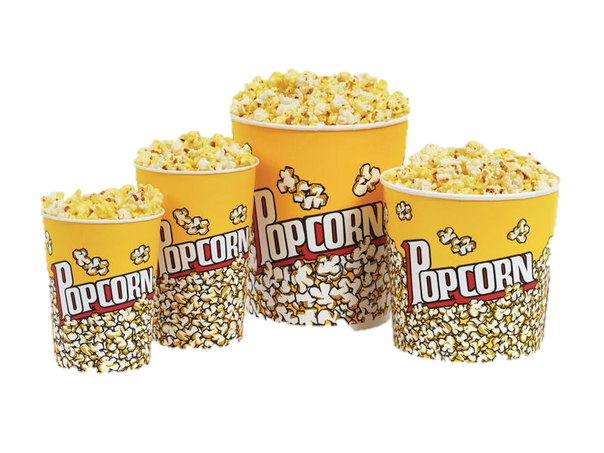 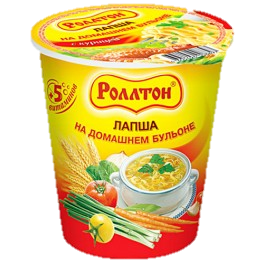 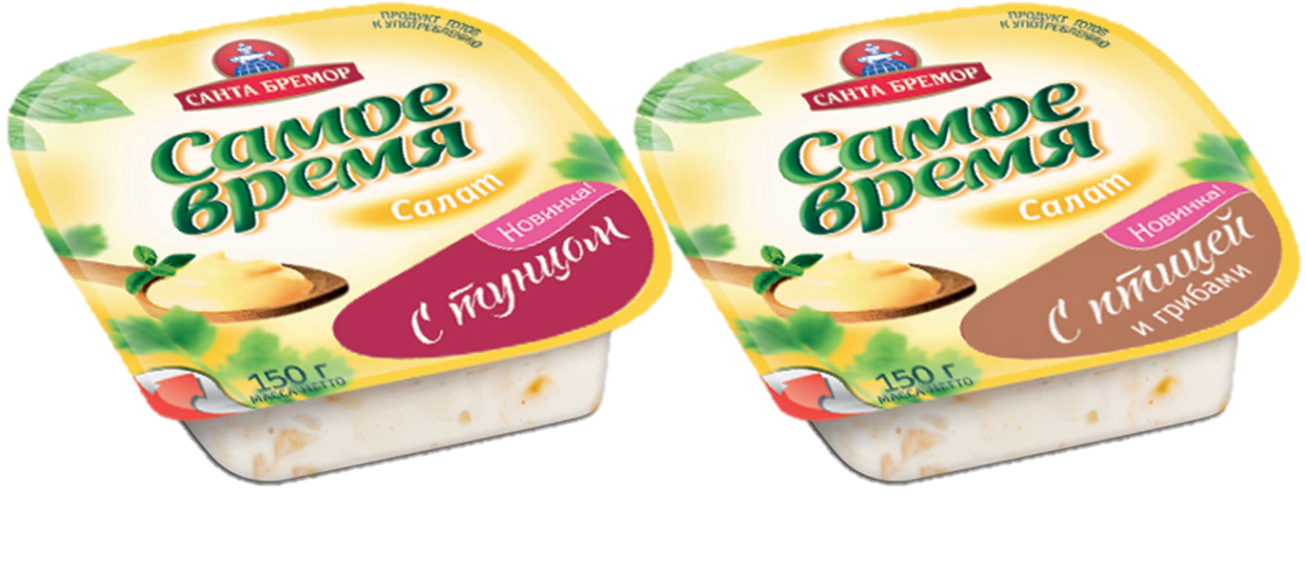 30
Упаковка как средство реализации маркетинга
Привлекательные товары целесообразно помещать в упаковку, обеспечивающую  показ формы, окраски и состояние товаров
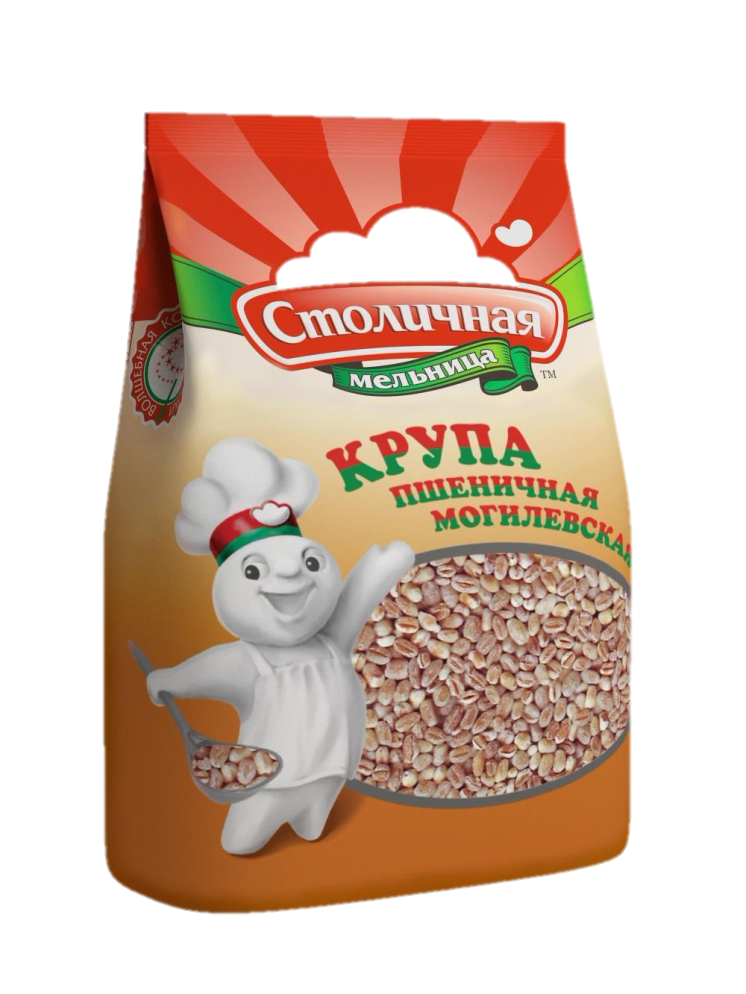 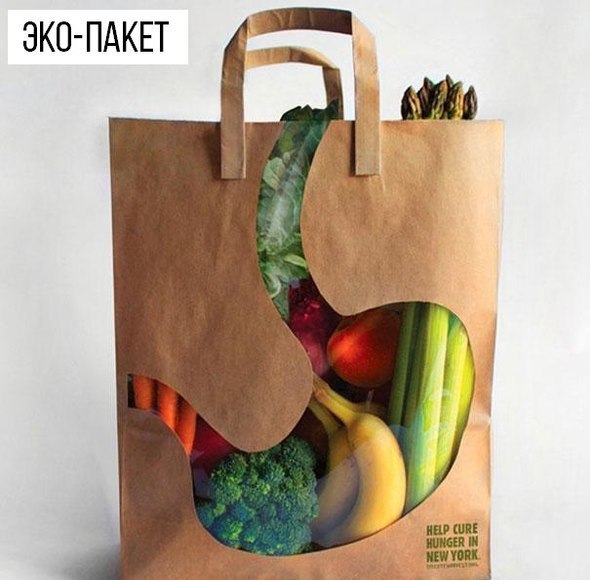 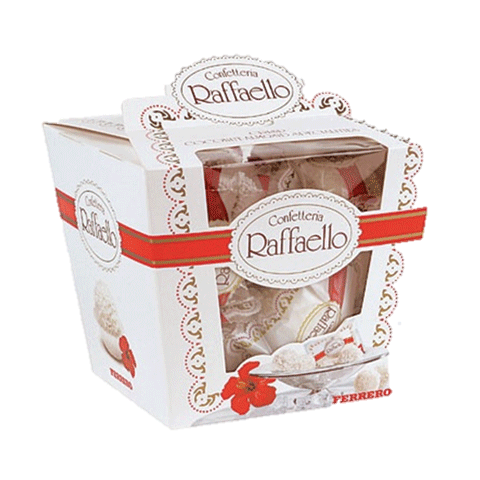 31
Упаковка как средство реализации маркетинга
Запоминающаяся упаковка и этикетка используется для новых товаров
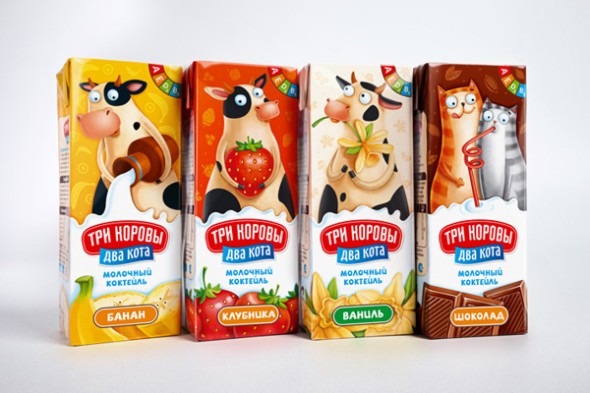 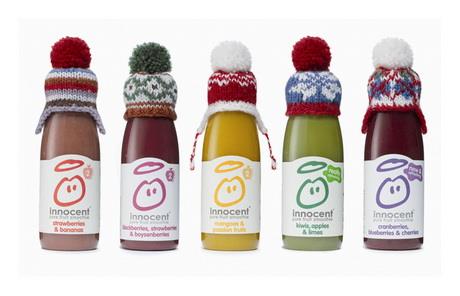 32
Упаковка как средство реализации маркетинга
Упаковка и этикетка зачастую выступают в качестве единственного и главного источника информации о товаре, элемента, с помощью которого можно привлечь внимание, заинтересовать
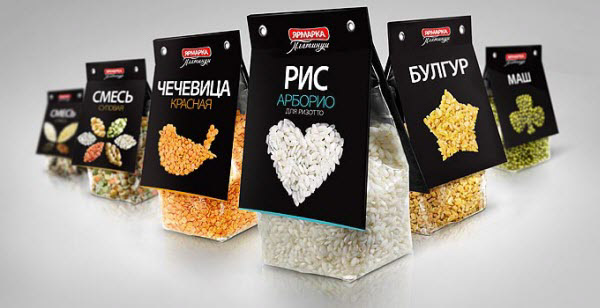 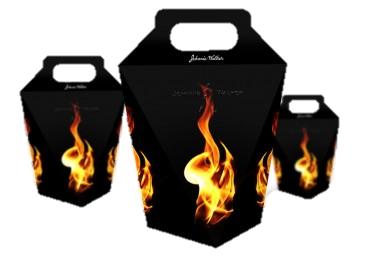 33
Упаковка как средство реализации маркетинга
Задача упаковки представлять его на полке в наиболее выгодном свете, выполнять обещание, заложенное в позиционировании бренда или конкретного продукта.
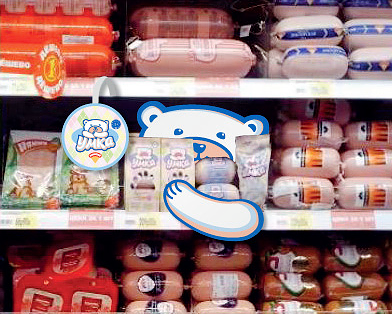 34
3. Маркировка
Маркировка – текст, условные обозначения или рисунок, нанесенные  на упаковку товара, а также другие вспомогательные средства, предназначенные  для идентификации товара или отдельных его свойств, доведения до потребителя  информации об изготовителе, количественных и качественных характеристиках товара.
35
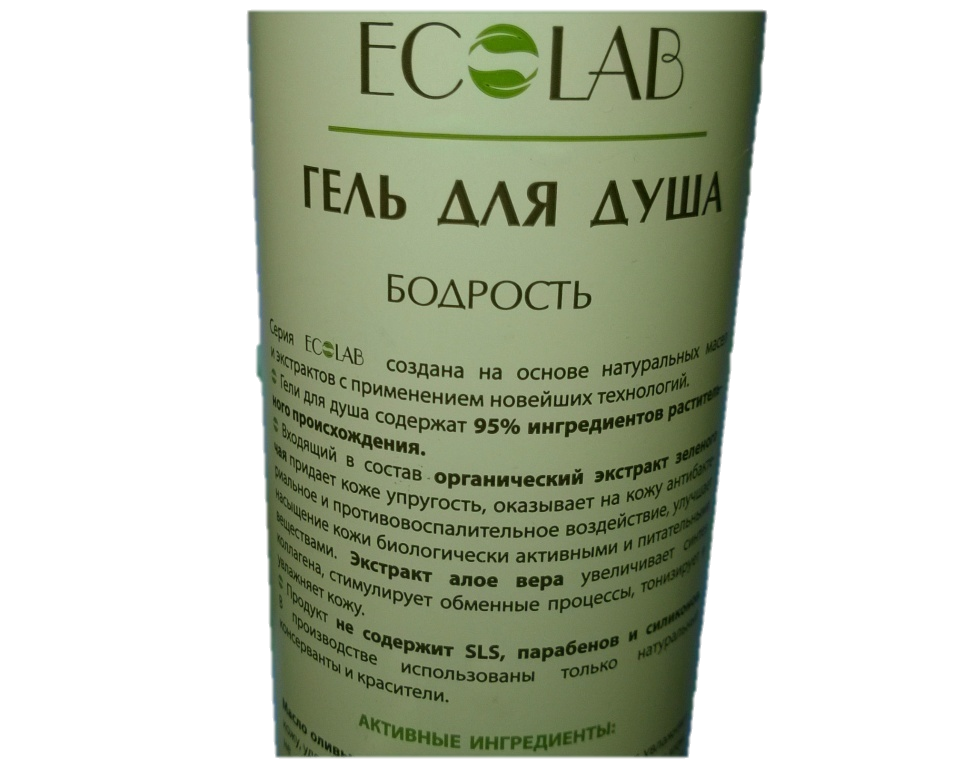 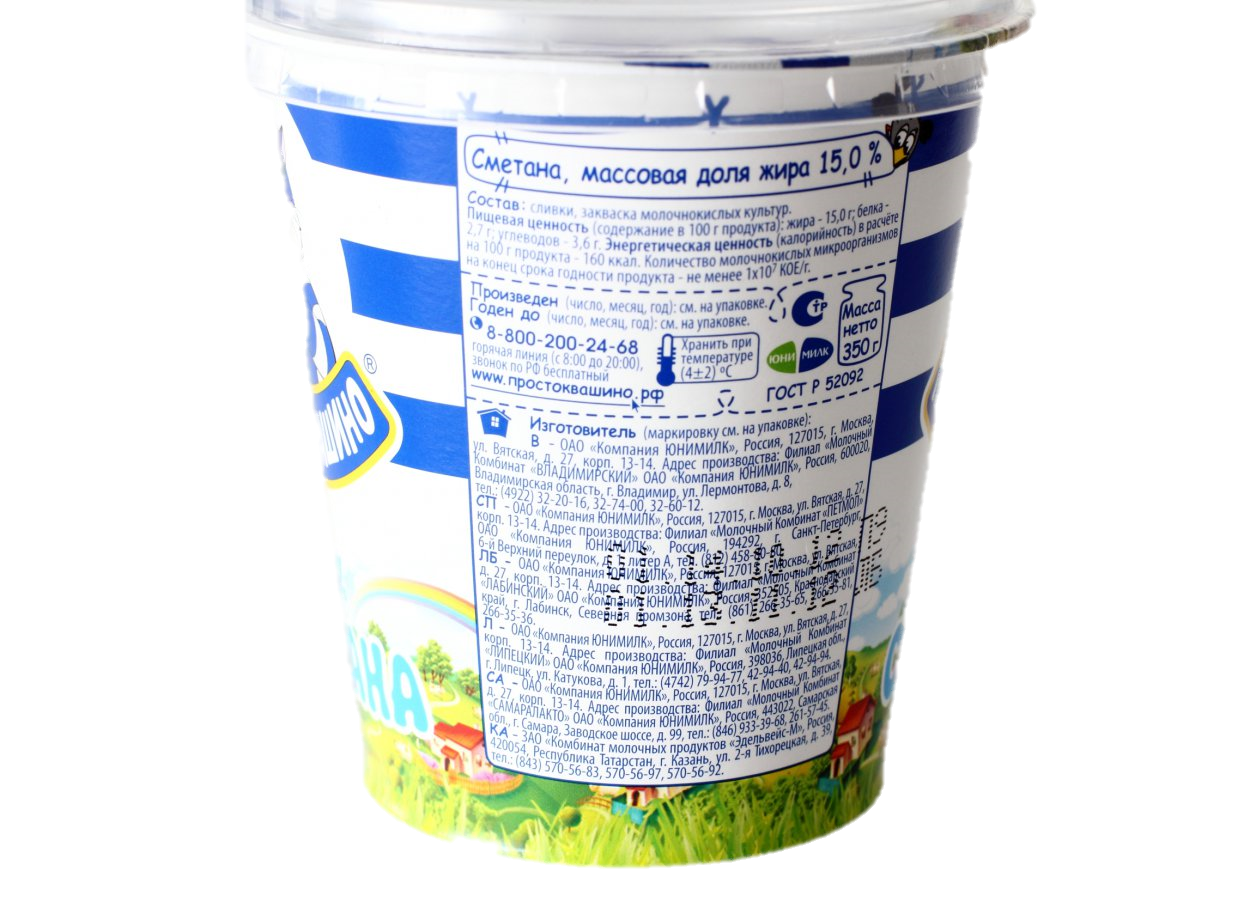 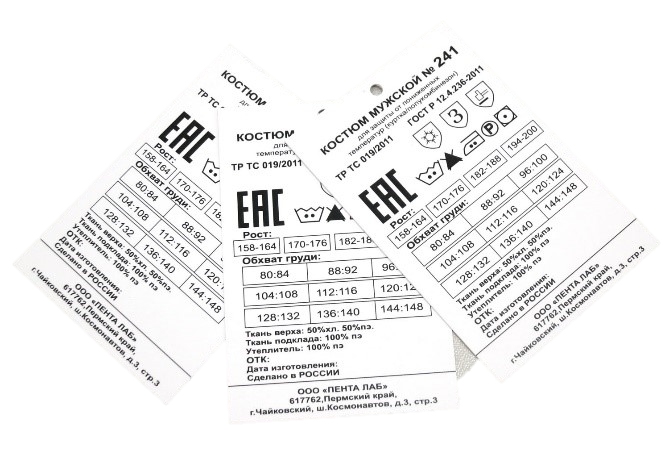 36
Функции маркировки
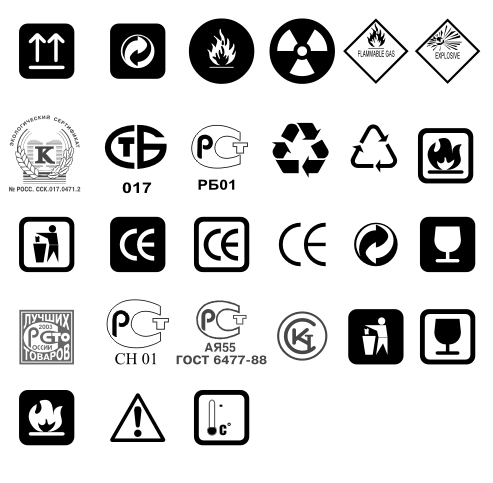 информативная
идентифицирующая
эмоциональная
мотивационная
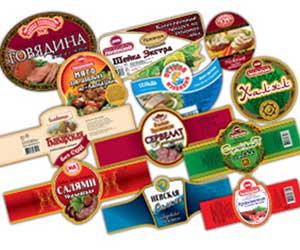 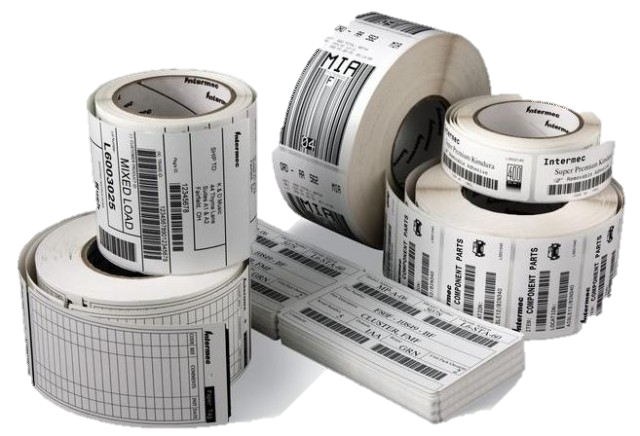 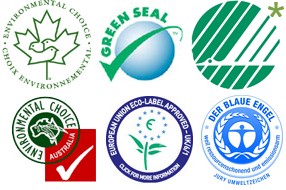 37
Маркировка содержит:
основополагающую товарную информацию, предназначенную для идентификации товара (вид и наименование товара, масса, изготовитель, дата выпуска, срок хранения);
коммерческую товарную информацию, которая представляет дополняющие сведения о товаре и предназначена больше для посредников, изготовителей и продавцов (штриховые коды, документы по качеству, ассортиментные номера, артикулы);
потребительскую товарную информацию – сведения о товаре, показывающие выгоды его применения и предназначенные для создания потребительского предпочтения (пищевая ценность, состав, экологическая чистота).
38
Производственная маркировка
- это текст, условные обозначения или рисунок, нанесенные изготовителем на  упаковку товара или на другие носители информации.
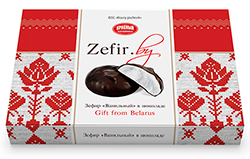 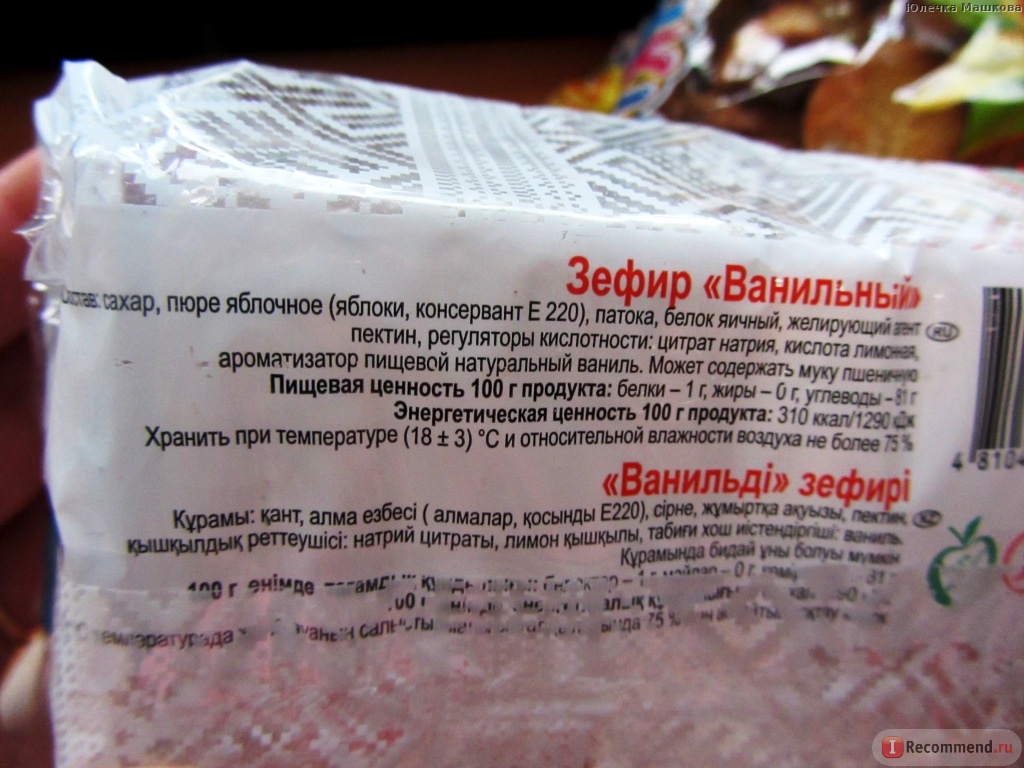 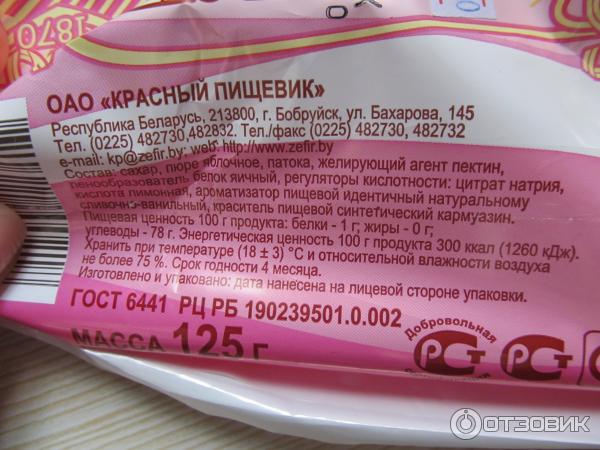 39
Виды производственной маркировки
Этикетка - самостоятельный носитель информации, который прикрепляется к товару или наносится  типографским способом. Содержит наименование продукции, товарный знак, состав, артикул, размер, штриховой код, срок годности, инструкции по использованию.
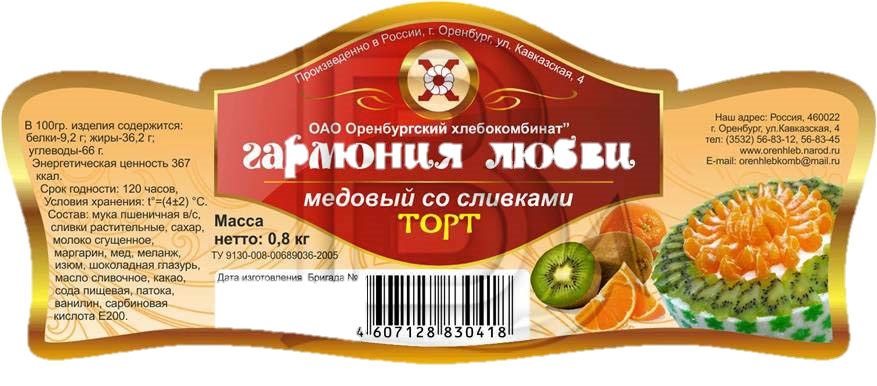 40
Виды производственной маркировки
Кольеретка - разновидность этикеток,  наклеиваемых на горлышко бутылок с алкогольными, безалкогольными напитками и пивом. Самостоятельного значения без основной этикетки не имеют, могут содержать наименование напитка, изготовителя.
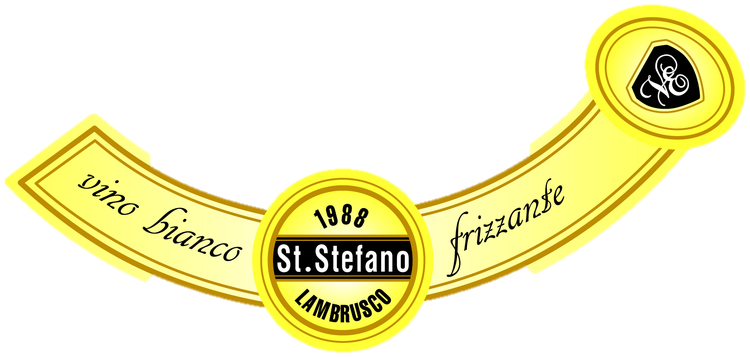 41
Виды производственной маркировки
Вкладыш - разновидность этикеток. Содержит краткие сведения о товаре или изготовителе, иногда краткую характеристику потребительских свойств, меры предосторожности, инструкции по сборке, рецепты приготовления блюд, купоны.
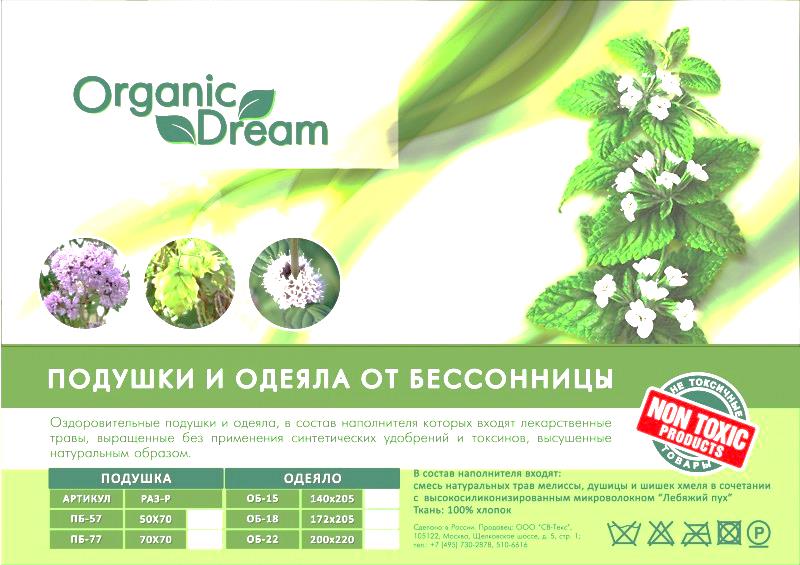 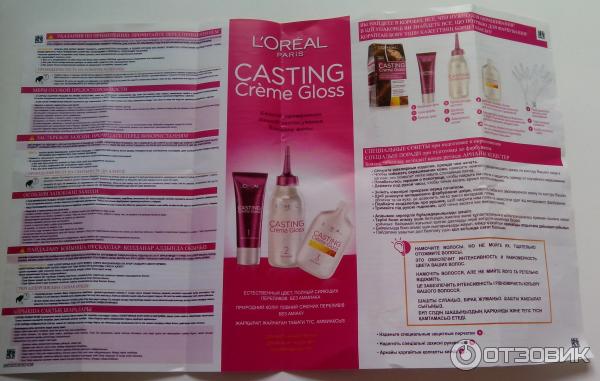 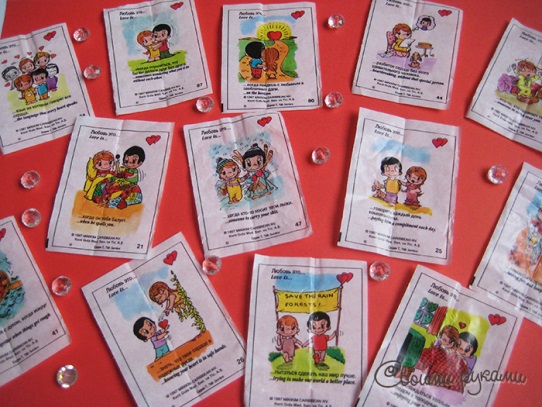 42
Виды производственной маркировки
Ярлык и бирка - подвешиваются, приклеиваются к товару. Ярлыки обычно содержат  наименование товара, изготовителя, адрес, цену, дату  выпуска. Бирки обычно указывают только наименование товара или товарный знак, фирменный знак.
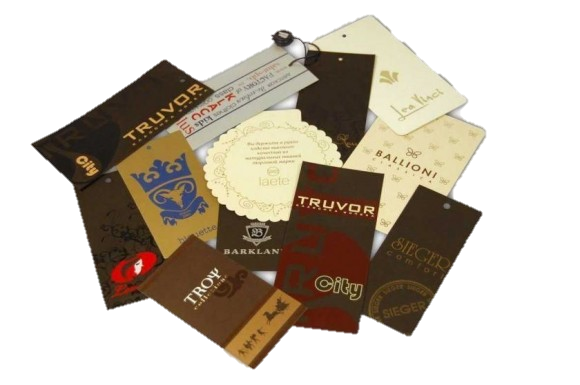 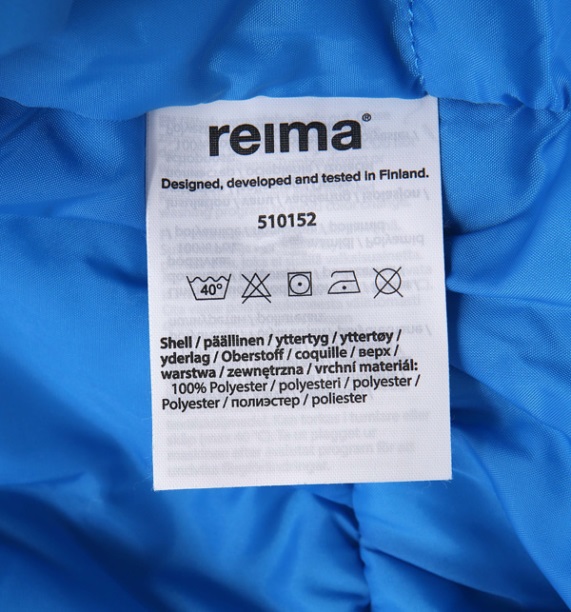 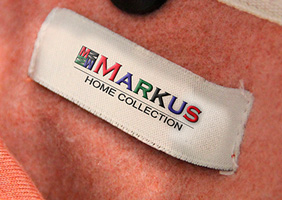 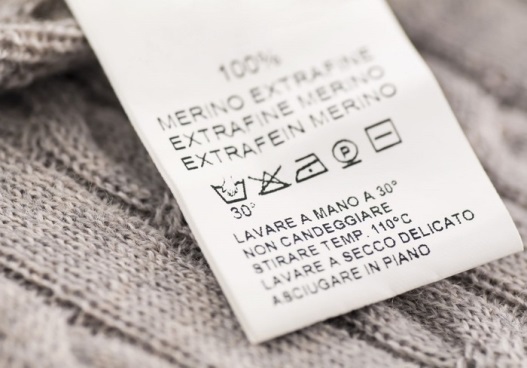 43
Виды производственной маркировки
Контрольная лента - носитель краткой дублирующей информации, предназначенный для контроля или восстановления сведений при утрате этикетки, бирки или ярлыка.
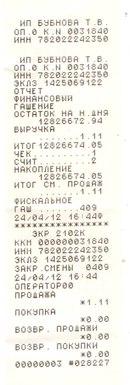 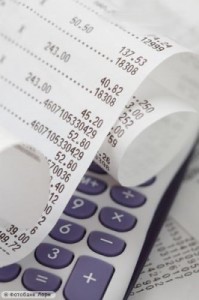 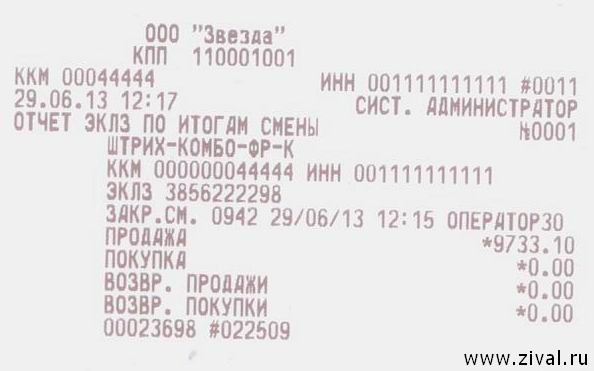 44
Виды производственной маркировки
Клейма и штампы - носители информации, предназначенные для нанесения  идентифицирующих  условных обозначений на товары, упаковку, этикетки с помощью специальных приспособлений.
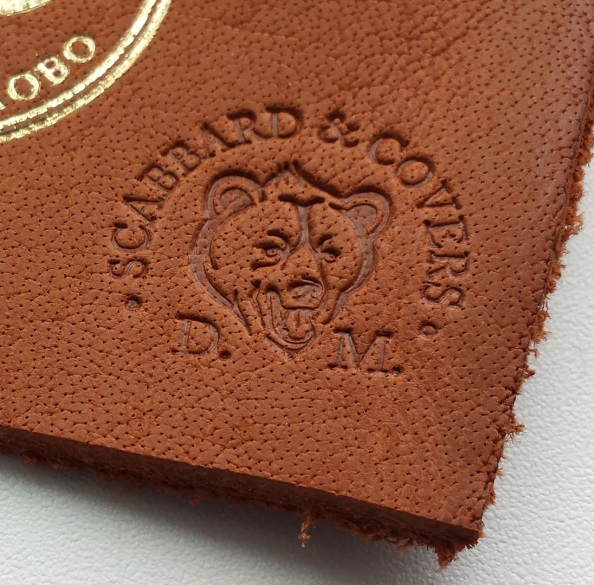 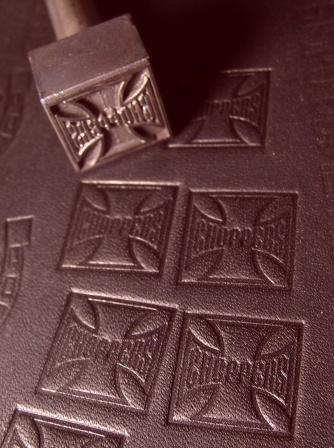 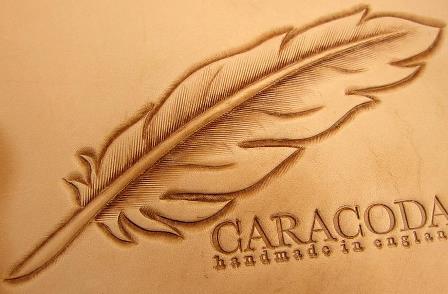 45
Виды производственной маркировки
Штрихкод - присваивает каждому товару индивидуальный код, позволяющий получить информацию о производителе, самом товаре, являющийся основой для учета, анализа и планирования производства и продажи товаров на внутреннем и внешнем рынках.
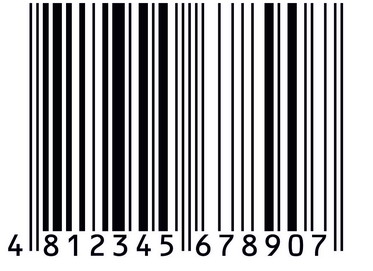 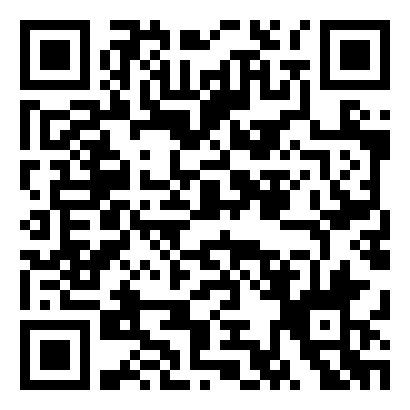 46
Торговая маркировка
– это текст, условные обозначения или рисунок, нанесенные на товарные или кассовые чеки, упаковку.
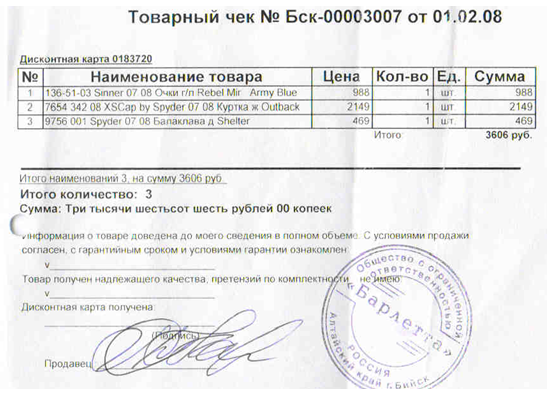 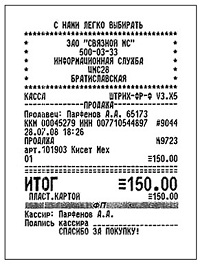 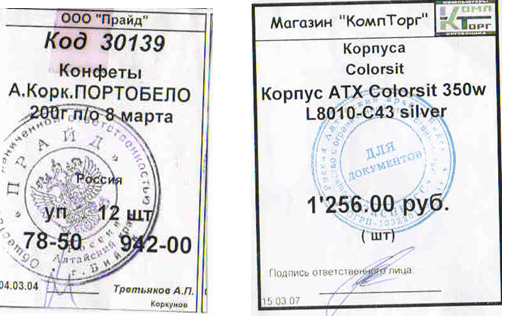 47